Il principio di legalità, in diritto, afferma che tutti gli organi dello Stato sono tenuti ad agire secondo la legge. Tale principio ammette che il potere venga esercitato in modo discrezionale, ma non in modo arbitrario, rispettando tutti i regolamenti sull'ordine.
Quali sono i corollari del principio di legalità?                     
I quattro corollari che discendono dal principio di legalità sono: la riserva di legge, l'irretroattività in materia penale, la tassatività e sufficiente determinatezza e il divieto di analogia.
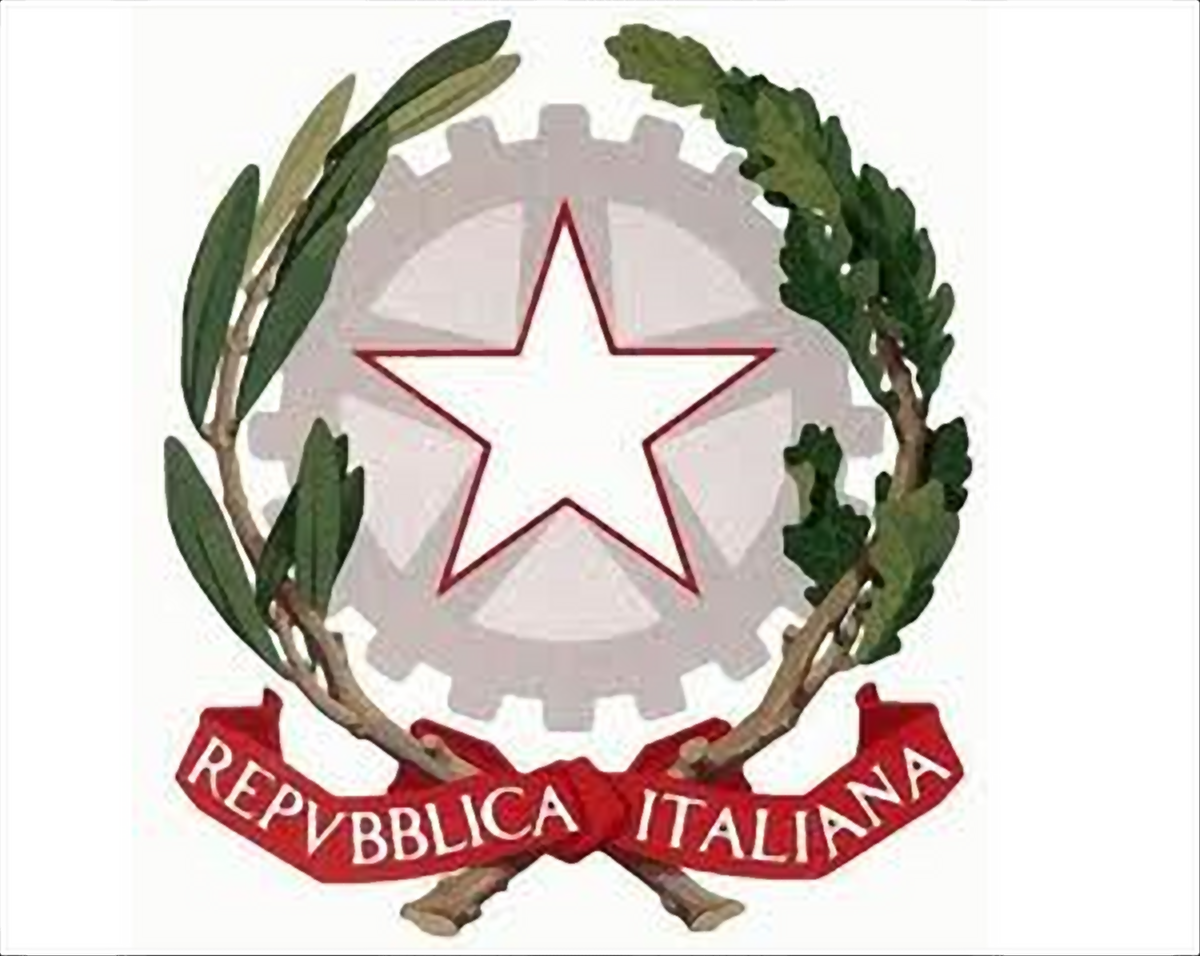 Cosa dice l'articolo 25 della Costituzione italiana?
Nessuno può essere punito se non in forza di una legge che sia entrata in vigore prima del fatto commesso. Nessuno può essere sottoposto a misure di sicurezza se non nei casi previsti dalla legge.
IL PRINCIPIO DI LEGALITA’
Il principio di legalità amministrativa, in diritto, stabilisce che la pubblica amministrazione trova nella legge i fini della propria azione e i poteri giuridici che può esercitare e non può esercitare alcun potere al di fuori di quelli che la legge le attribuisce.